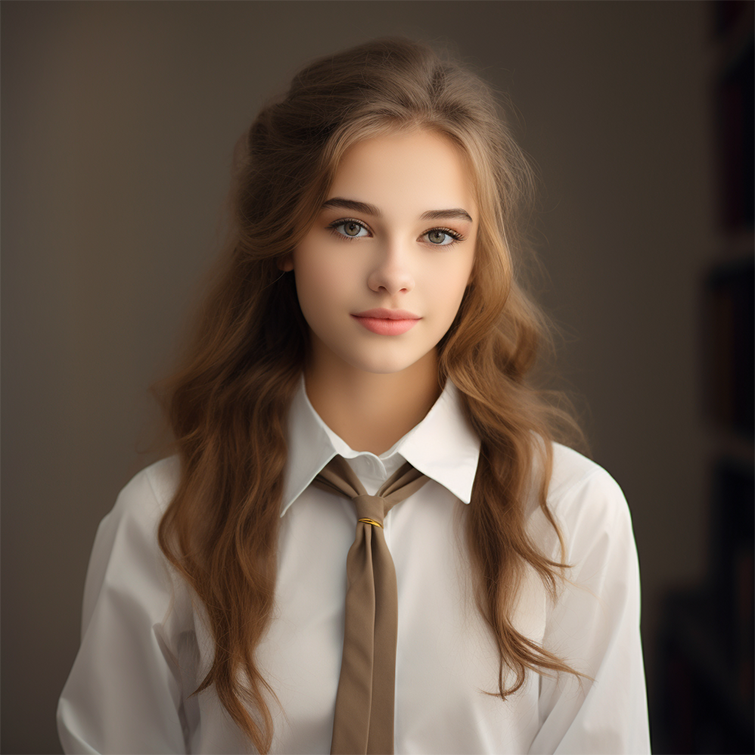 EMILY THOMPSON
Curriculum Vitae
Contacts:
Objective:
4 Green Street, UK
To secure a challenging position where I can utilize my skills and knowledge while continuing to learn and grow professionally. To advance my career by applying my expertise in a dynamic environment that fosters learning and growth.
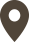 +44 7890 123456
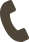 linkedin.com/Emily
in
emily@email.ltd
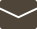 Education:
Skills:
Secondary School:
Proficient in Microsoft Office Suite (Word, Excel, PowerPoint)
Excellent communication and interpersonal skills
Ability to work well in a team as well as independently
Strong attention to detail and organizational skills
Quick learner and adaptable to new environments
Oakridge High School, Manchester, United Kingdom
September 2019 - June 2025
Extracurricular Activities:
Key Subjects:
Mathematics, English Literature, Physics, Chemistry, Biology, History
Member of the Debate Club, where I developed public speaking and critical thinking skills
Volunteer at the local animal shelter, demonstrating commitment and compassion
Certifications:
Work Experience:
First Aid Certification 
- Red Cross
(Valid until 2026)
Sales Assistant
May 2025- August 2025
Food Hygiene Certificate - Level 2 
(Issued by Food Standards Agency)
and Health)
Fashion Trends Boutique, Manchester, United Kingdom
Assisted customers in selecting merchandise based on their    
preferences and needs
Maintained cleanliness and organization of the store
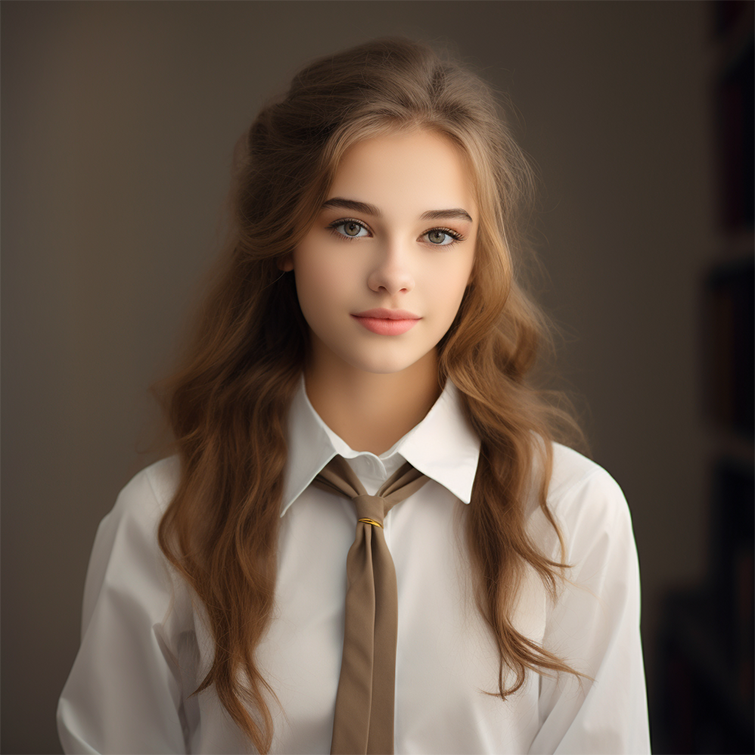 EMILY THOMPSON
Curriculum Vitae
Contacts:
Work Experience:
4 Green Street, UK
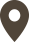 +44 7890 123456
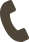 linkedin.com/Emily
in
emily@email.ltd
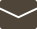 Education:
Secondary School:
Oakridge High School, Manchester, United Kingdom
September 2019 - June 2025
Key Subjects:
Mathematics, English Literature, Physics, Chemistry, Biology, History
Languages:
English:
Spanish:
French:
Native proficiency
Intermediate proficiency
Basic proficiency
Sales Assistant
Customer Service Representative
Intern
September 2024 - April 2025
June 2024 - August 2024
May 2025 - August 2025
Fashion Trends Boutique, Manchester, United Kingdom
Tech Solutions Ltd., Manchester, United Kingdom
Local Marketing Agency, Manchester, United Kingdom
Assisted customers in selecting merchandise based on their    
preferences and needs
Operated the cash register and handled transactions 
accurately
Maintained cleanliness and organization of the store
Responded to customer inquiries via phone, email, and 
live chat
Provided technical support and troubleshooting for software-related issues
Escalated complex issues to the appropriate department for  resolution
Assisted with market research and analysis for client campaigns
Contributed ideas for social media content and marketing strategies
Provided administrative support to the marketing team as needed
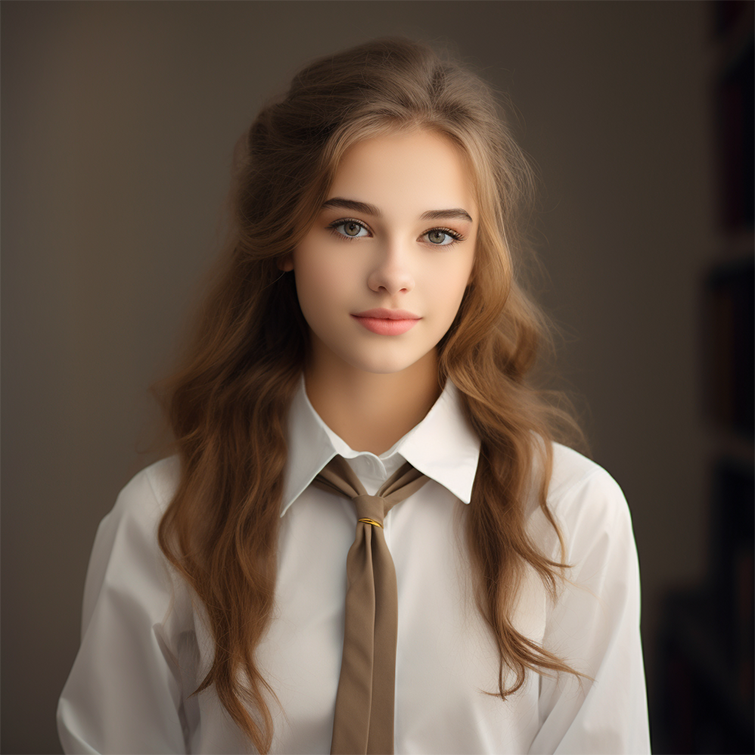 EMILY THOMPSON
Curriculum Vitae
Contacts:
Cover Letter:
4 Green Street, UK
5 Green Street, UK
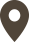 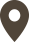 +44 7890 123456
+44 789 0123456
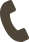 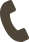 linkedin.com/Emily
linkedin.com/HM
in
in
emily@email.ltd
t.brown@com
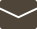 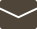 To:
Dear Hiring Manager,
Yours sincerely,
I am writing to express my interest in the [position], as advertised on [source of vacancy]. With a strong academic background, hands-on work experience, and a passion for [area/interest], I am excited about the opportunity to contribute to your team and make a positive impact at [company name]

I am particularly drawn to [company name] because of [mention specific reasons or company values that attracted your attention]. I am eager to bring my [mention specific skills or experience], along with my enthusiasm for [area/interest], to your team and contribute to the continued success and growth of your organization.

I am impressed by [company name]'s commitment to [mention specific initiatives or goals], and I am confident that my skills and experience make me a strong candidate for the [position]. I am enthusiastic about the opportunity to discuss how my background, skills, and enthusiasm align with the needs of your team during an interview.

Thank you for considering my application. I look forward to the possibility of discussing my candidacy with you further. Please find my resume attached for your review.
Emily Thompson
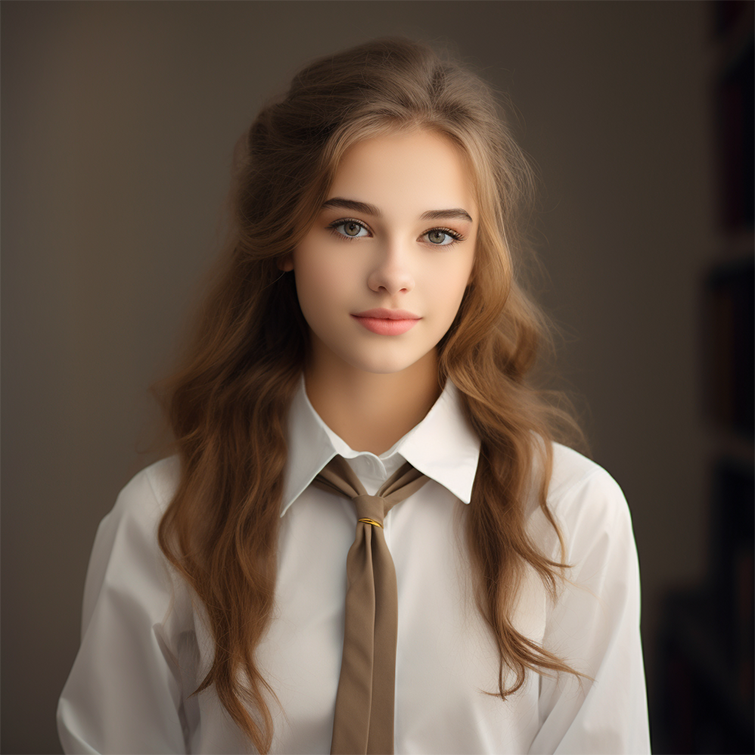 EMILY THOMPSON
Curriculum Vitae
Contacts:
References:
4 Green Street, UK
Dr. Rebecca Johnson
Mr. James Anderson
Ms. Sarah Roberts
Prof. David Smith
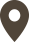 Position: Senior Lecturer
Position: Senior Lecturer
Position: Volunteer Coordinator
Position: Department Head
+44 7890 123456
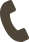 linkedin.com/Emily
in
Institution: Manchester University
Company: Tech Solutions Ltd.
Organization: Manchester Food Bank
Institution: Oakridge High School
emily@email.ltd
Email: rebecca.johnson@manchesteruni.ltd
Email: james.anderson@techsolutions.ltd
Email: sarah.roberts@manchesterfoodbank.ltd
Email: david.smith@oakridgehigh.edu.ltd
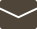 Phone: +44 123 456 7890
Phone: +44 987 654 3210
Phone: +44 741 852 9630
Phone: +44 745 123 4567
Education:
Secondary School:
Oakridge High School, Manchester, United Kingdom
September 2019 - June 2025
Key Subjects:
Mathematics, English Literature, Physics, Chemistry, Biology, History
Languages:
English:
Spanish:
French:
Native proficiency
Intermediate proficiency
Basic proficiency